Introduction to Sociology
Chapter 1 (Cont)
Society
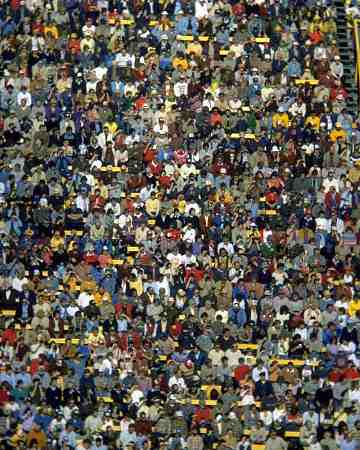 Resource Person	Ms Mahwish Talib
Prepared For BPA 2nd  Semester
Society
Society has been defined as a relatively self sufficient, usually large group of people who maintain direct or indirect contact with each other through a culture.
Society is viewed by sociologists as s chain of social relationships. 
A relationship is social, when it is determined by mutual awareness, that is, the behavior of one individual influences the behavior of another.
Society and Sociology
Sociology is defined as the study of social life and group interaction and social behavior. 
In order to understand social life, sociology is interested in the study of the organization and the functioning of societies or social groups.
Sociology has been concerned with the evolution of society.
It has tried to analyze the factors and forces underlying the historical transformations of society.
Major Concerns of Sociology
Sociology seeks to study the society and to analyze it in terms of the social relations that have a pattern. Sociology addresses itself to three basic questions:
i) how and why societies emerge?
ii) how and why societies persist? and
iii) how and why societies change?
The Concept of Society
Society is not a substantial concept. It does not denote a concrete reality, rather it refers to social relationships, which become institutionalized, when people relate to each other in well-established and familiar ways.
Types of society
Spencer and Durkheim, classified societies on the basis of their size or scale and other features, such as, the extent and degree of the division of labor, political organization and social stratification, etc.
Karl Marx, distinguish them on the basis of their economic institutions.
Thus, there are clearly many ways of classifying societies.
Taking the wider interests of sociology into consideration, we can divide societies into two types, namely; simple and complex.
Types of society
Simple Societies: All primitive or tribal social organizations are included among simple societies. 
Complex Societies: The industrial societies with overlapping sets of social relationships are called complex societies.
Social Group
Just as every human being is born in a society, everywhere, social life is lived in groups, whether large or small.
In sociology, the group is viewed as a study of how people relate to each other or interact with each other.
The social group, therefore, would have to have the following:
i) a group of persons (two or more);
ii) a patterned interaction (i.e., there is a regularity in the social relations, based on shared beliefs, values and norms); and
iii) the interaction is sustained over a period of time.
Social Group
Any collection of two or more individuals to be a group, sociologically, individuals constituting a group must be conscious of a common belongingness, of sharing some common understanding, common interests and goals as well as accepting certain rights and obligations.
In this sense, a family or a class can be called a group. 
A society or community can also be called a group.
Types of Social groups
Primary Group: It has been defined as one in which the members have very close or intimate relations and there is an emotional involvement. 
It has also been defined as primary because it is this group, which is chiefly responsible for nurture of social ideas of the individual.
Its members generally have face-to-face contact, and thus, have intimate and co-operative relationships, as well as strong loyalty. 
The relationships between the members are ends in themselves.
The best example of a primary group is the family or the friendship, or 'peer‘ group.
Types of Social groups
Secondary Group: In these members interact with one another in a very specific range of activities.
The relationships in the secondary group are more casual, impersonal and for specific purposes.
These groups are specific or specialized interest groups. Generally, a well defined, division of labor characterizes these groups.
Member can be substituted and replaced, hence, a secondary group may continue irrespective of whether its original members continue to be its members or not.